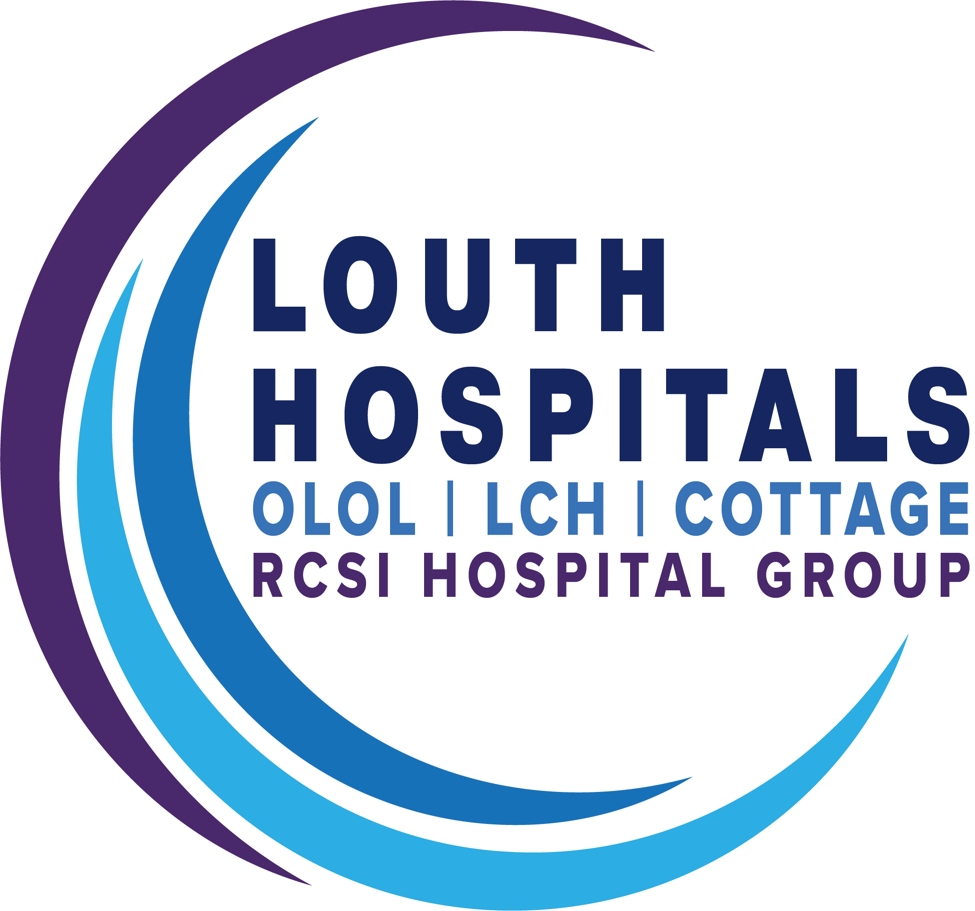 Improving Post-Operative Analgesia & Associated Prescribing on the Orthopaedic Ward of OLOL
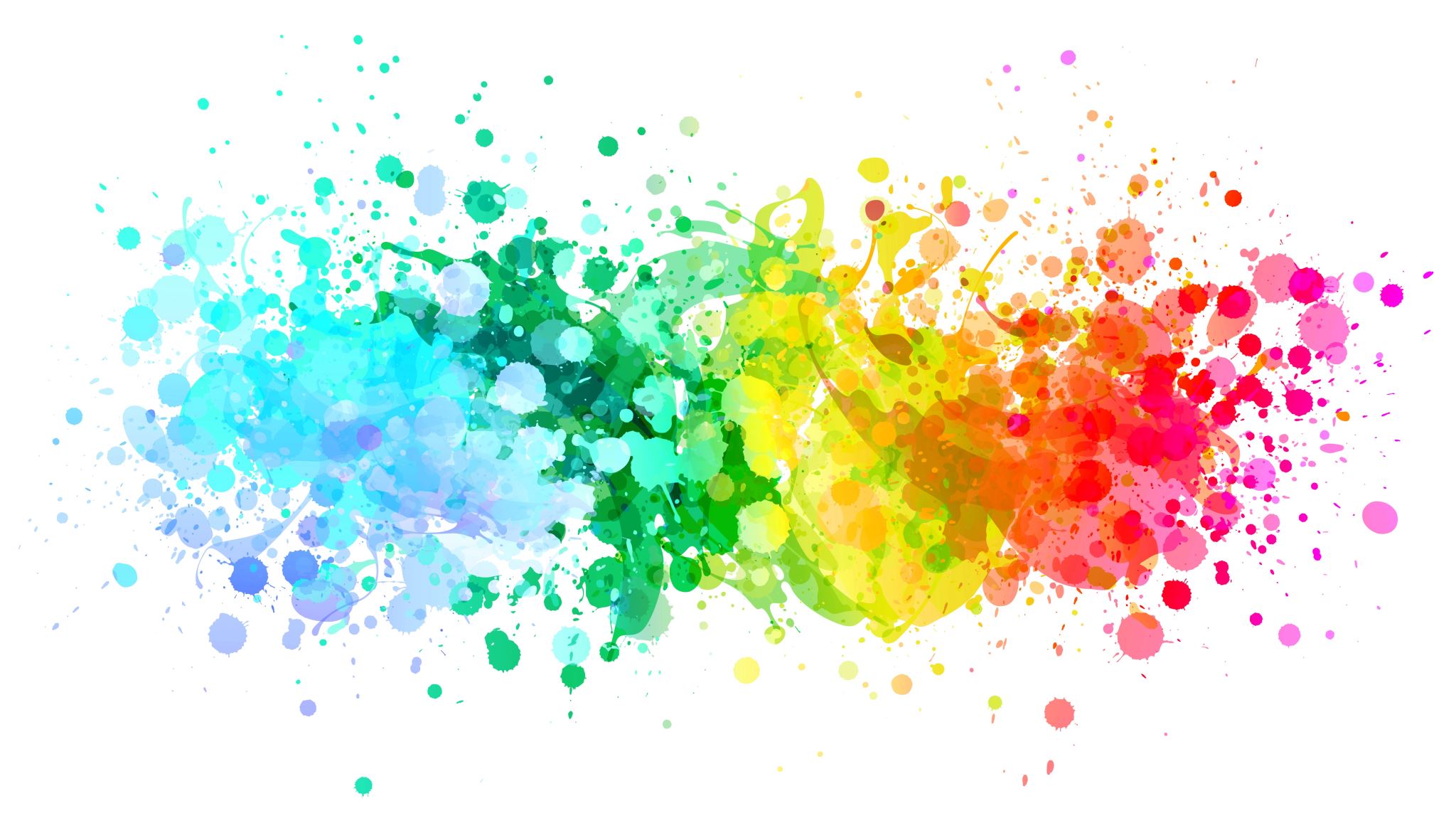 Marie Richardson Senior Pharmacist 
Gwyneth Mahoko Pain Management CNS
Dr Helen O’Brien Consultant Ortho-Geriatrician
Dr Fauzia Bano Consultant Anaesthetist
Our Lady of Lourdes Hospital Drogheda
Post-OperativeAnalgesia:Significant Impact on Patient Recovery & Quality of Life
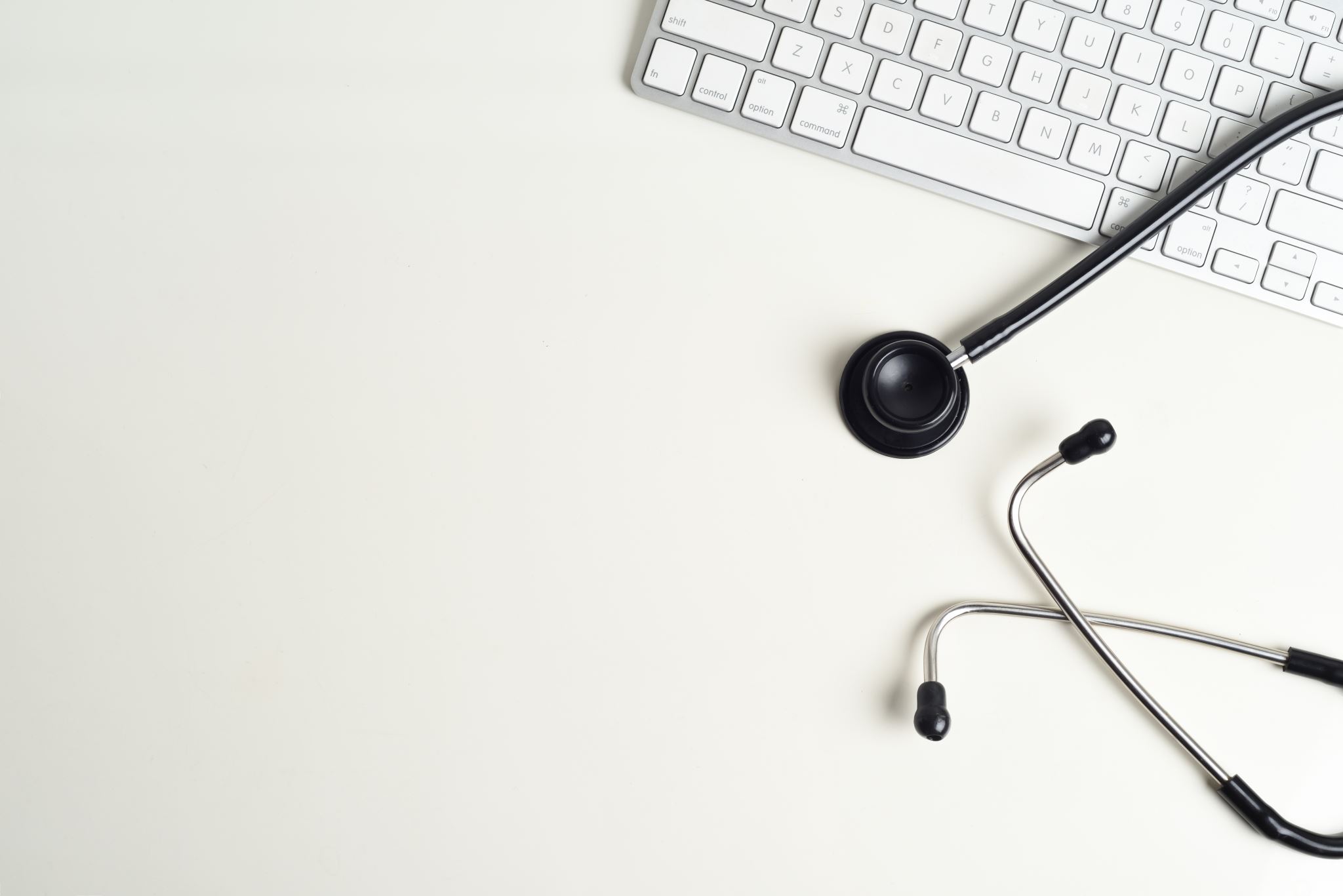 Local Project Background
Post-operative analgesia and associated prescribing for patients on the Orthopaedic ward 
Variation in practice
No formal guidance for post operative prescribing in place until July 2022
Potential to affect patient care
[Speaker Notes: Variations in Prescribing Practice on a case by case basis]
Project Aims:
Key Recommendations:
1. Slow-release opioids are not routinely recommended in this setting 
Opioid conversion table and analgesia pathway
2. Duration of (discharge) prescription of maximum 4 days prior to review
3. Appropriate disposal of opioid medications to prevent diversion and misuse 
Included in new Patient Information Leaflet
[Speaker Notes: This Project was designed to implement the recommendations of HSE Guidance on opioid prescribing.  Significant National and International research highlighting awareness of opioid misuse and the potential impact of long acting opioids in elderly patients
This Project addressed 2 of the key recommendations with further phases set to address the remaining key recommendation]
Development
Post-Operative Opioid Conversion Chart
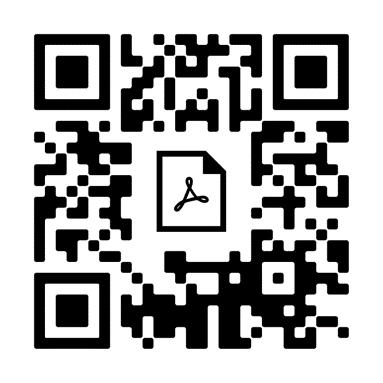 [Speaker Notes: Opioid Conversion Table based on the Opioid Conversion table from Our Ladys’ Hospice in Harold’s cross. Flipped to allow for conversion from intravenous and subcutaneous use to oral as would be normal post op. Guidance on dosage adjustments in renal impairment from the Renal Drug Database has also been included.
Aim to use short acting opioids only in patients over 65 years old as per HSE guidelines so where oxycodone is mentioned we are instructing for OxyNorm the short acting formulation to be used]
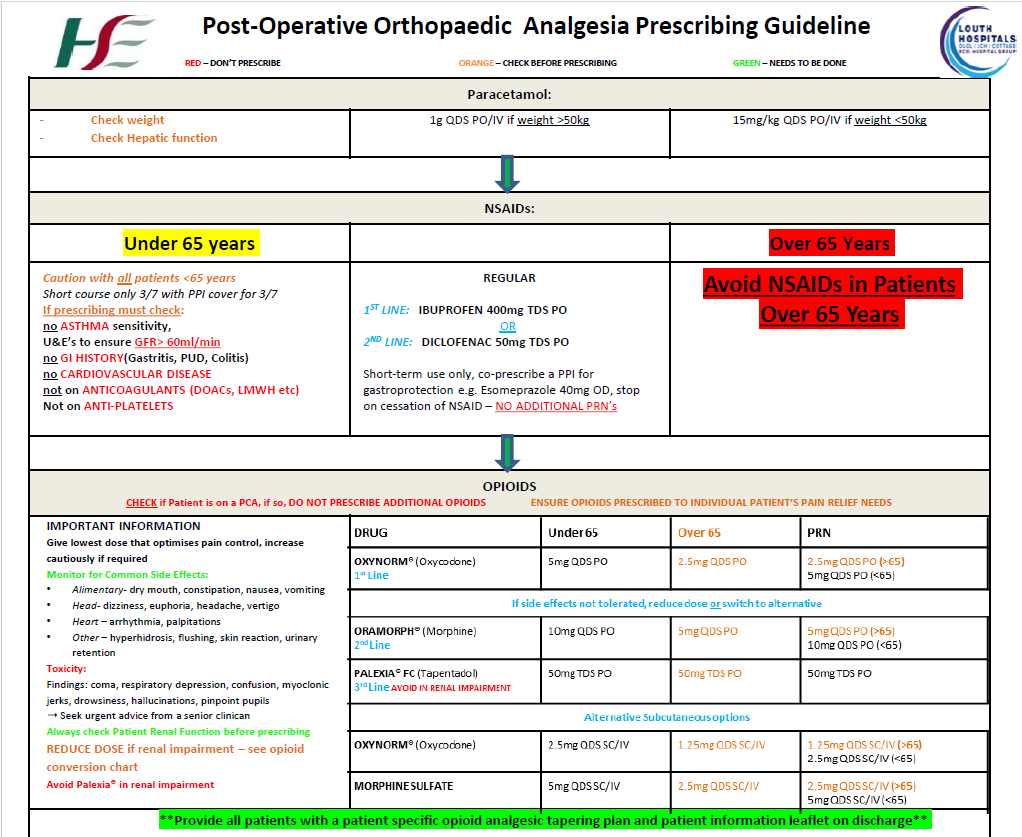 Analgesia Prescribing Guideline
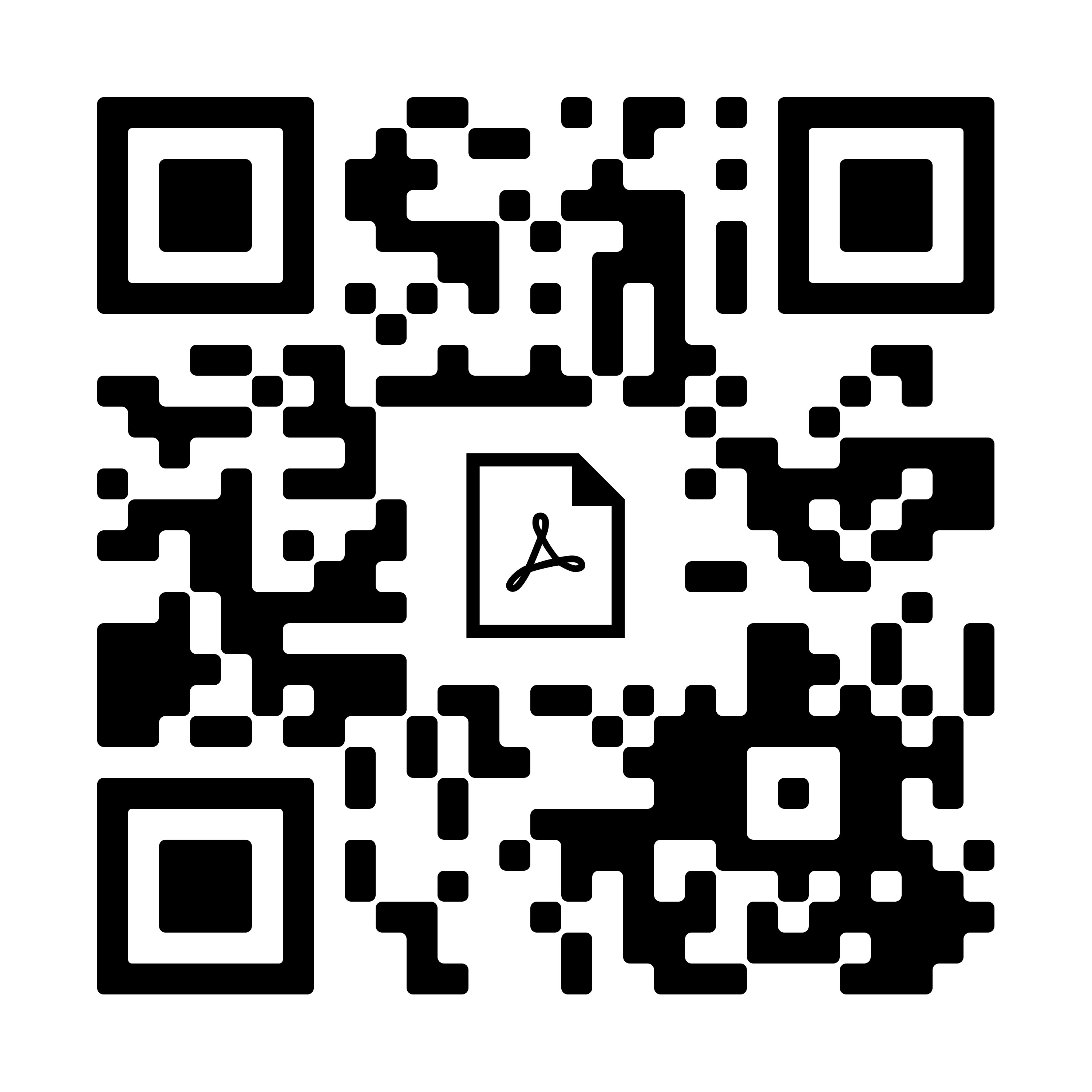 [Speaker Notes: Orthopaedic Analgesia Prescribing Guideline refers to the prescribing of analgesia and associated prescribing aimed at NCHD’s who prescribe the majority of post-operative analgesia]
Analgesia Prescribing Guideline
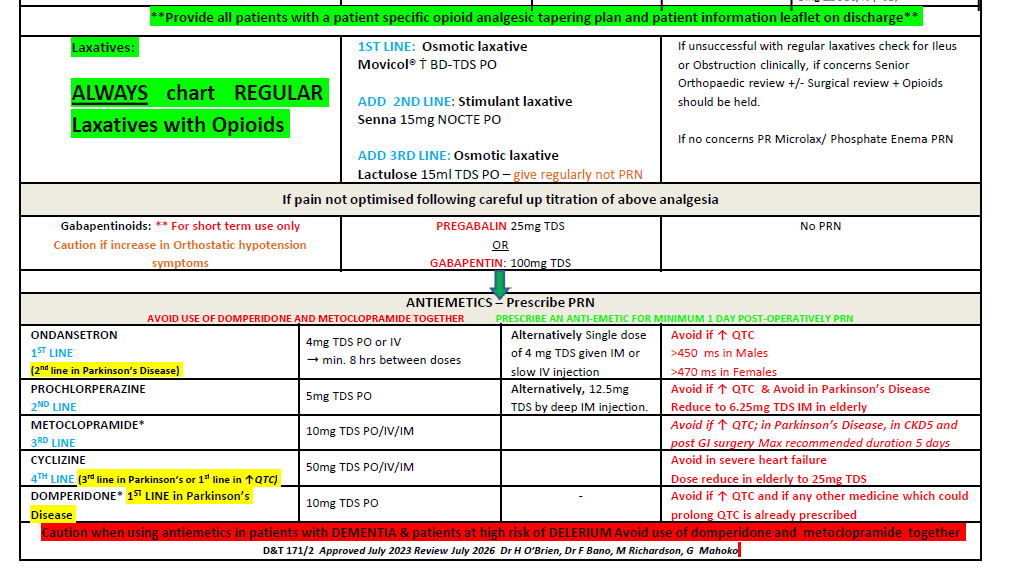 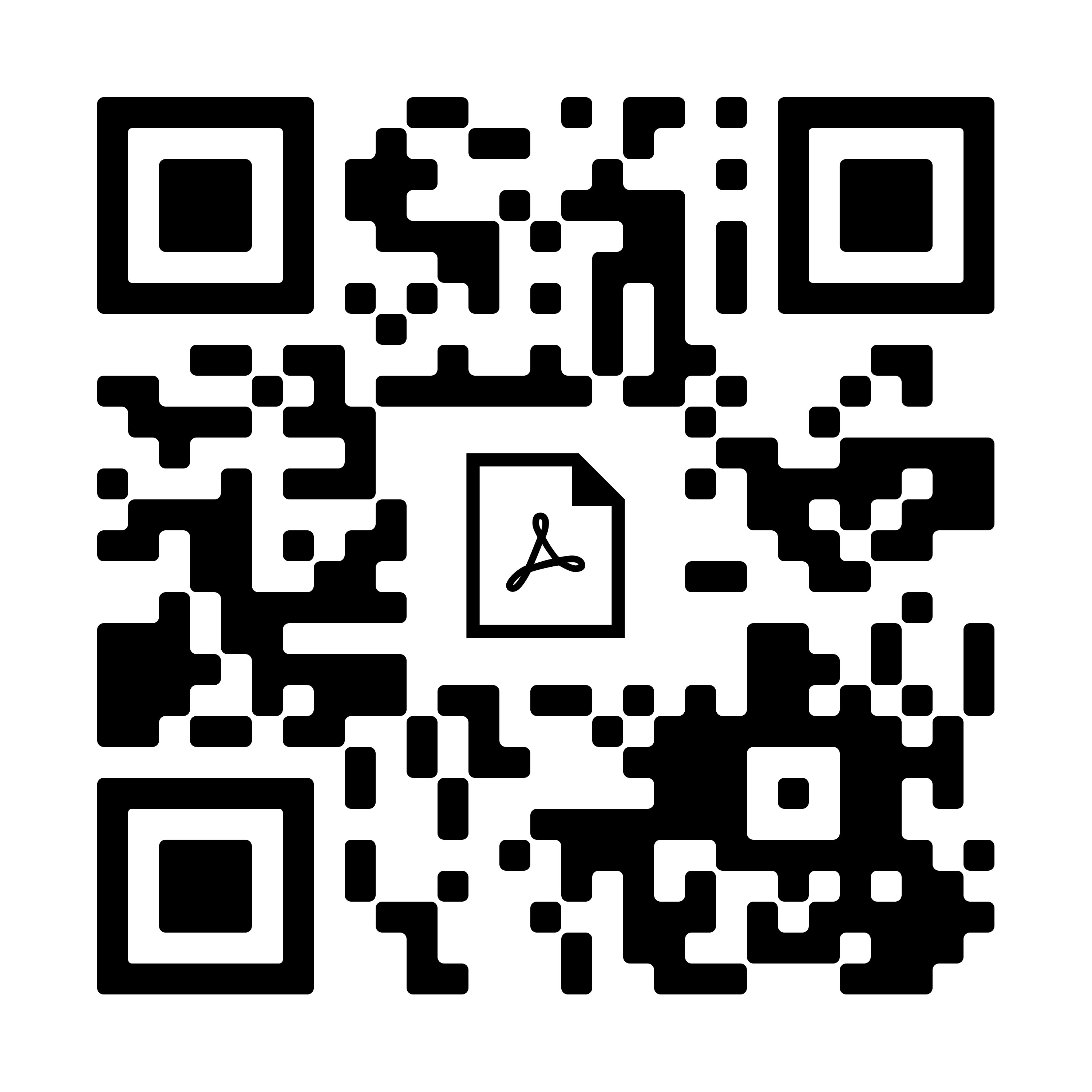 [Speaker Notes: Orthopaedic Analgesia Prescribing Guideline refers to the prescribing of analgesia and associated prescribing aimed at NCHD’s who prescribe the majority of post-operative analgesia]
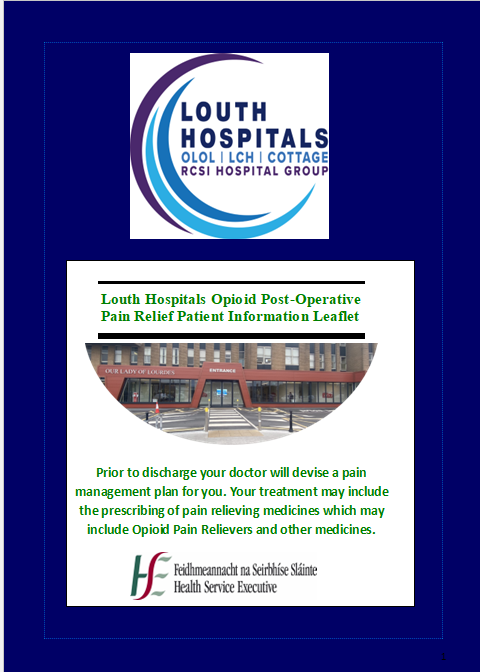 Opioid 
Post-Operative Patient Information Leaflet
Patient satisfaction survey 
Pre and Post Introduction of Leaflet 
Completed Nov & Dec 2022
[Speaker Notes: Patient satisfaction survey completed, another piece of work to come out of this project]
How did we measure the change in practice?
[Speaker Notes: Full review of analgesia and associated prescribing for all patients on the ward at the time of the audit using the Orthopaedic Analgesia Guideline as our reference]
ResultsBaseline Audit July 4th 2022
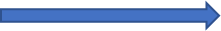 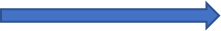 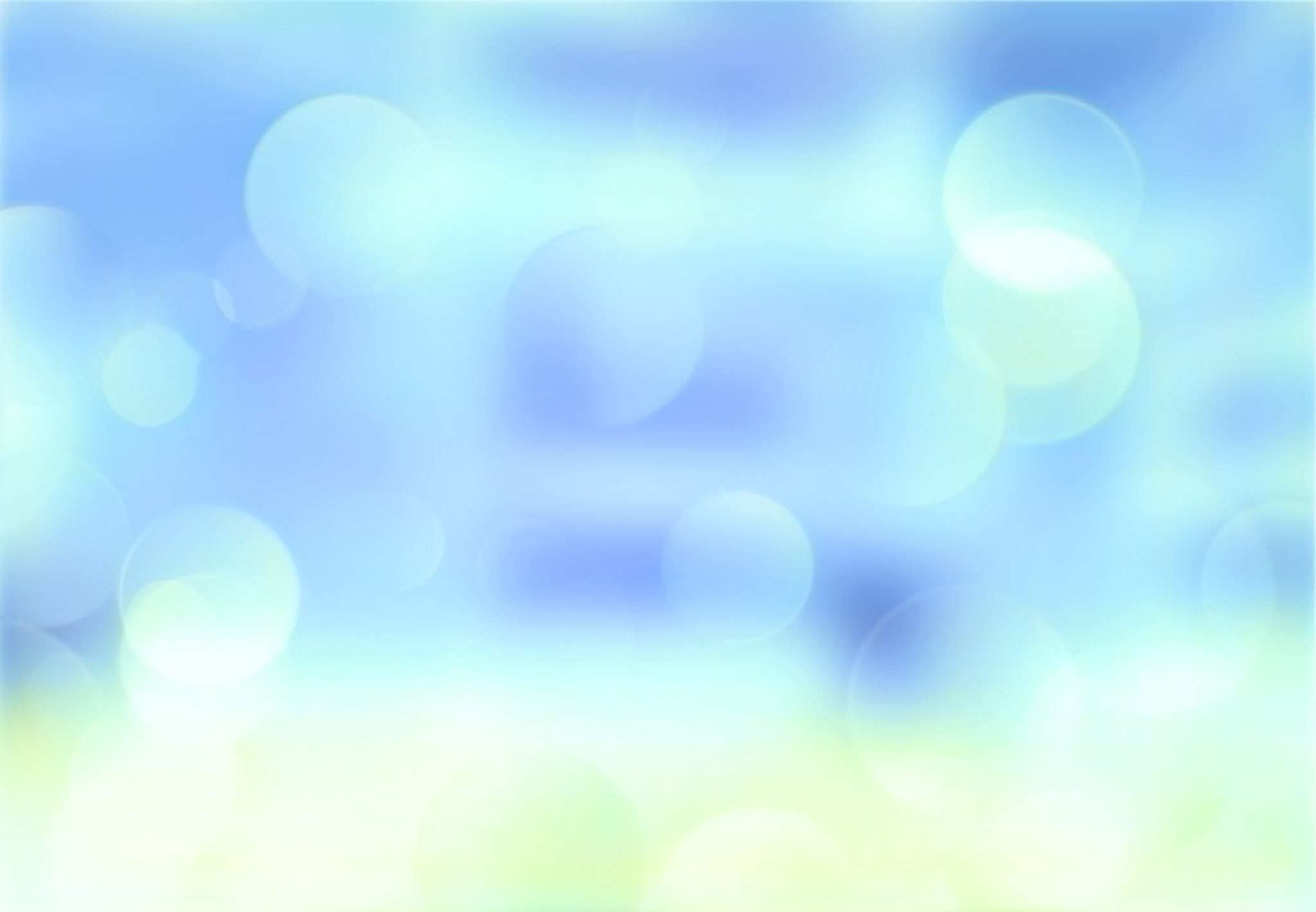 Recommendations from Baseline Audit
Action Plan
Reaudit November 15th 2022
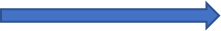 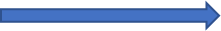 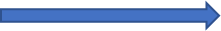 [Speaker Notes: Using same Audit proforma as July 4th to enable direct comparison]
Audit and Reaudit Demographic
Prescribing Analysis of Audit and Reaudit
How has the project evolved:
References:
Ferris, H., Brent, L. and Coughlan, T. (2020) Early mobilisation reduces the risk of in-hospital mortality following hip fracture. European Geriatric Medicine, 11(4), pp. 527-533.
Ferris, H., Brent, L., Sorensen, J., Ahern, E. and Coughlan, T., 2021. Discharge destination after hip fracture: findings from the Irish hip fracture database. European geriatric medicine, pp.1-10.
National Office of Clinical Audit (2019) Irish Hip Fracture Database National Report 2018. Dublin: National Office of Clinical Audit.
National Office of Clinical Audit, (2021) COVID-19 report 2.0: Service impact from COVID-19: Analysis based on Irish Hip Fracture Database June 2019-August 2020. Dublin:  National Office of Clinical Audit.
GUIDANCE FOR OPIOID PRESCRIBING FOR ACUTE NONCANCER PAIN, POSTOPERATIVE PAIN & POSTPROCEDURE PAIN HSE Jan 2022 https://msurgery.ie/wp-content/uploads/2022/02/Opioid-guidance-HSE-1.3-CDI-Final.pdf  
Our Lady’s Hospice Harold’s Cross https://olh.ie/wpcontent/uploads/2019/01/Opioid-Conversion-Chart-2018.pdf  
Renal Drug Database https://renaldrugdatabase.com/  
Pharmacological Management of Cancer Pain in Adults, National Clinical Effectiveness   Committee Nov 2015 https://www.gov.ie/en/collection/eec97d-pharmacological-management-of-cancer-pain-in-adults/ 
Mellar et al 92020)Tapering opioids: a comprehensive qualitative review http://apm.amegroups.com/article/view/34860/29324  
WHO Analgesic Ladder Aabha A. Anekar; Marco Cascella. May 17, 2020. https://www.ncbi.nlm.nih.gov/books/NBK554435 / 
Controlled-release opioids cause harm and should be avoided in management of postoperative pain in opioid naïve patients British Journal of Anaesthesia Editorial October 19, 2018 https://doi.org/10.1016/j.bja.2018.09.005 https://bjanaesthesia.org/article/S0007-0912(18)30711-6/abstrac t 
Management of Post-operative Nausea and Vomiting (PONV)  Greater Glasgow and Clyde(GGC) NHS Medicines Adult Therapeutics Handbook November 2020 https://handbook.ggcmedicines.org.uk/guidelines/pain-post-operative-nausea-and-vomiting-and-palliative-care-symptoms/management-of-postoperative-nausea-and-vomiting-ponv/  
Pathophysiology and management of opioid-induced constipation: European expert consensus statement by  Adam D; Asbjørn M Drewes; Giuseppe Chiarioni; Roberto De Giorgio;  Tony O’Brien; Bart Morlion and Jan Tack. United European Gastroenterology Journal 2019, Vol. 7(1) 7–20 https://journals.sagepub.com/doi/pdf/10.1177/2050640618818305  
Considerations for the inpatient management of Parkinson’s disease The Pharmaceutical Journal 20 March 2020 By Maria Nawaz & Oyinkansola Close https://pharmaceutical-journal.com/article/ld/considerations-for-the-inpatient-management-of-parkinsons-disease
Better Analgesia Prescribing  Leads to Better Patient Outcomes